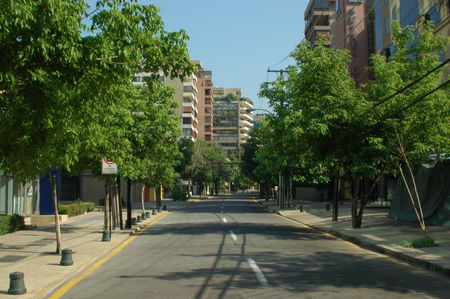 The street
Street
Street name
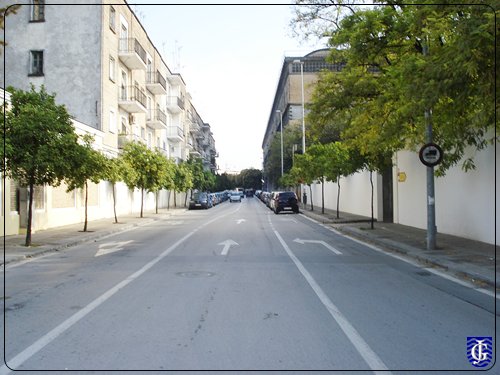 Pavement
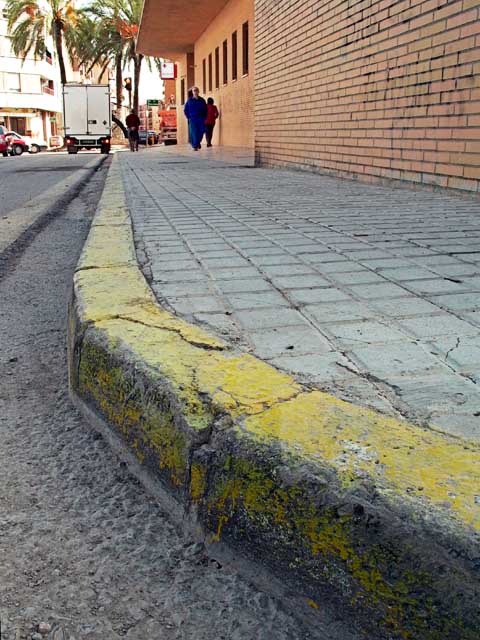 sidewalk
Cross road
roundabout
Buildings
Houses
Telephone box
Bench
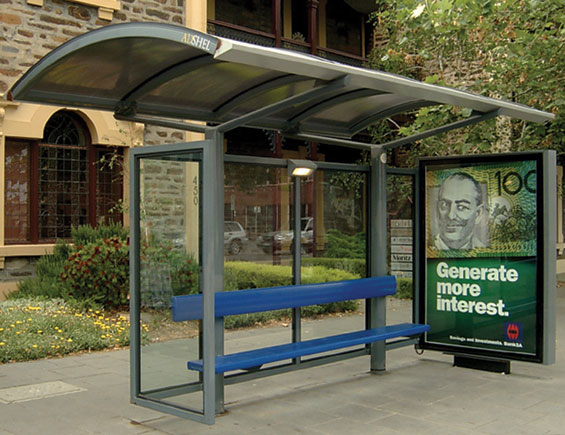 Bus stop
Bus stop signal
underground
Traffic lights
Traffic signs
Traffic signals
cabstand
Park
milestones
playground
Bridge
SHOPS AND BUILDINGS
bakery
butchers
Fish market
Clothes shop
cinema
Hospital
laundry
school
Sports centre
supermarket
Theatre
Transportation